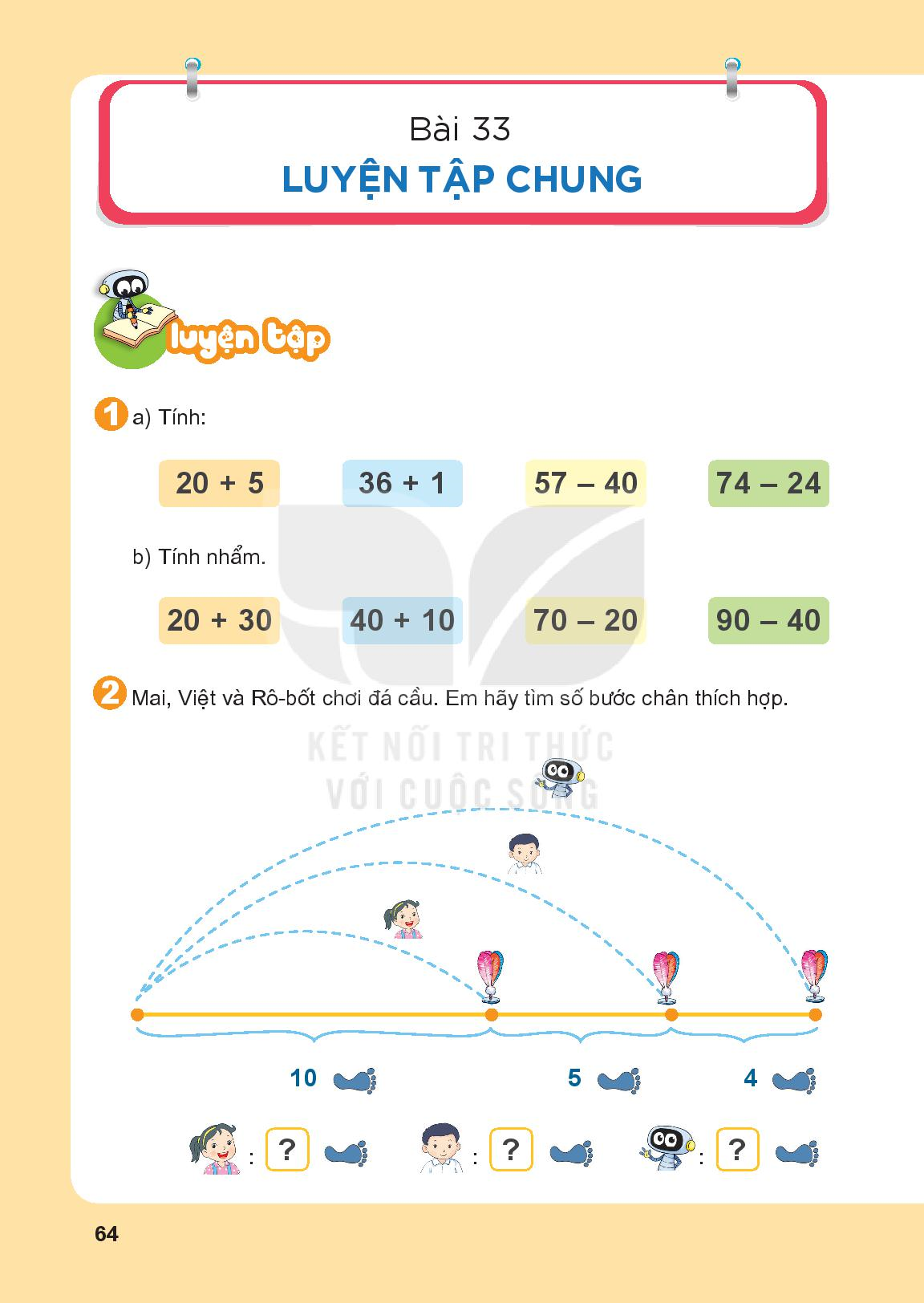 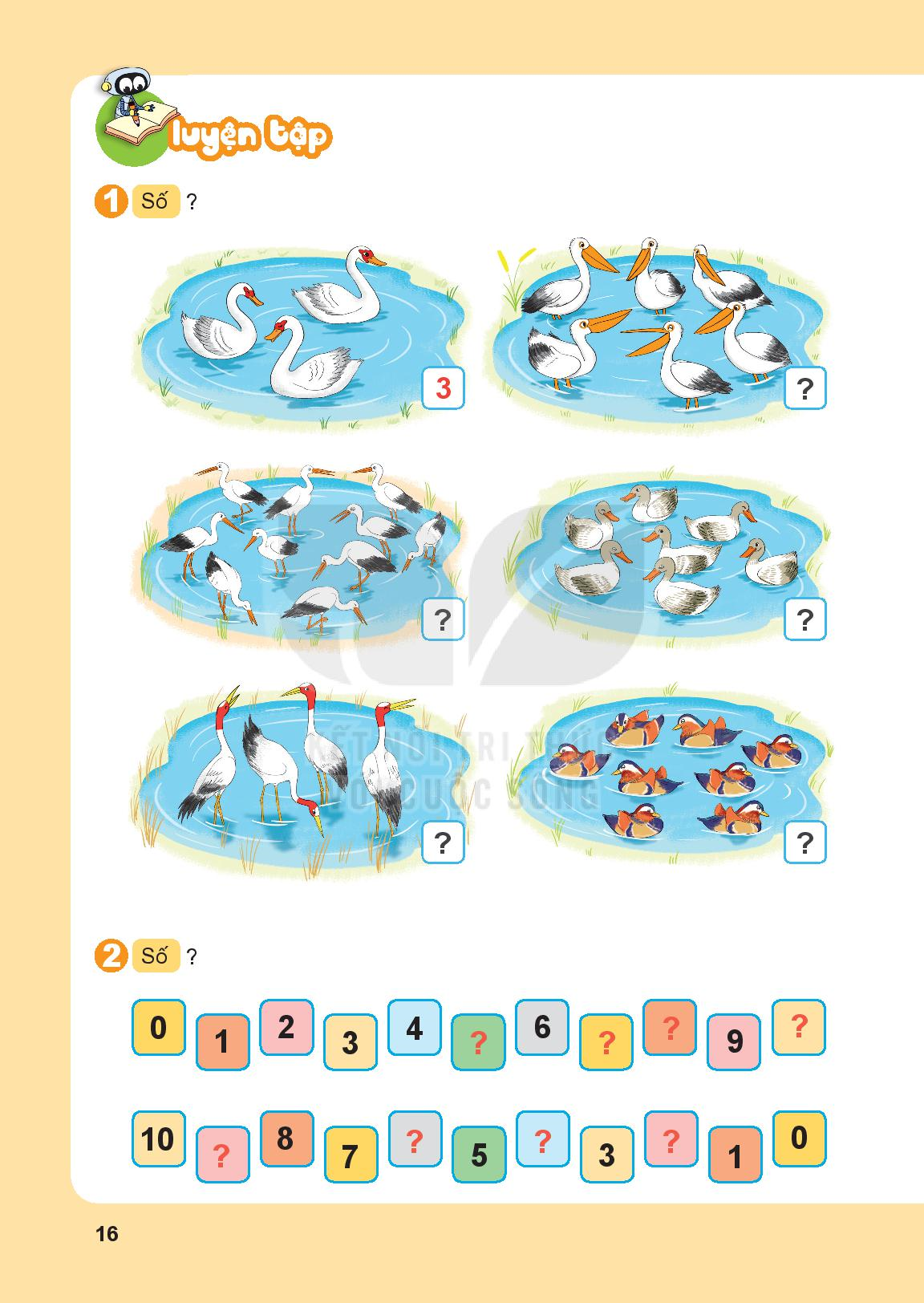 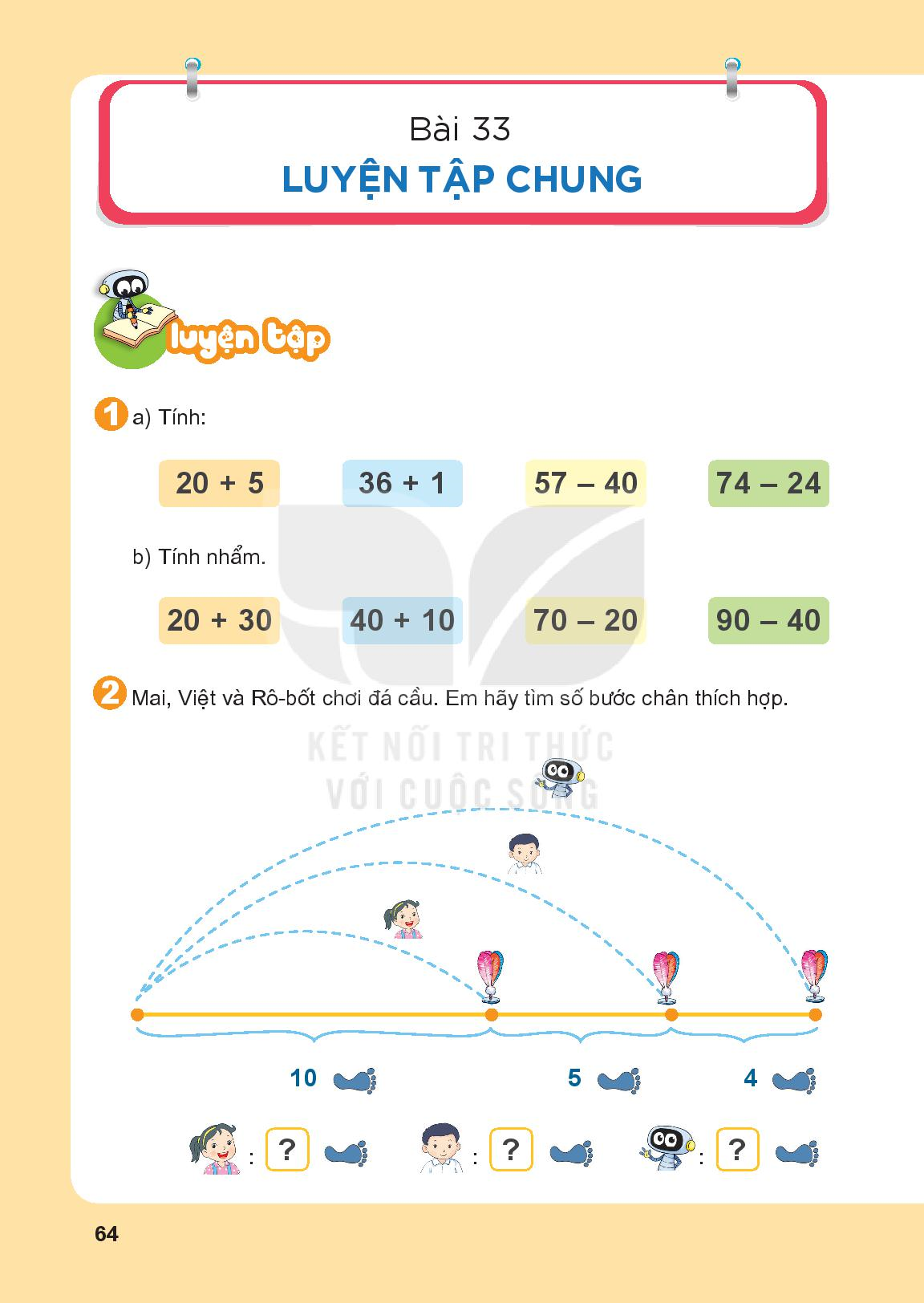 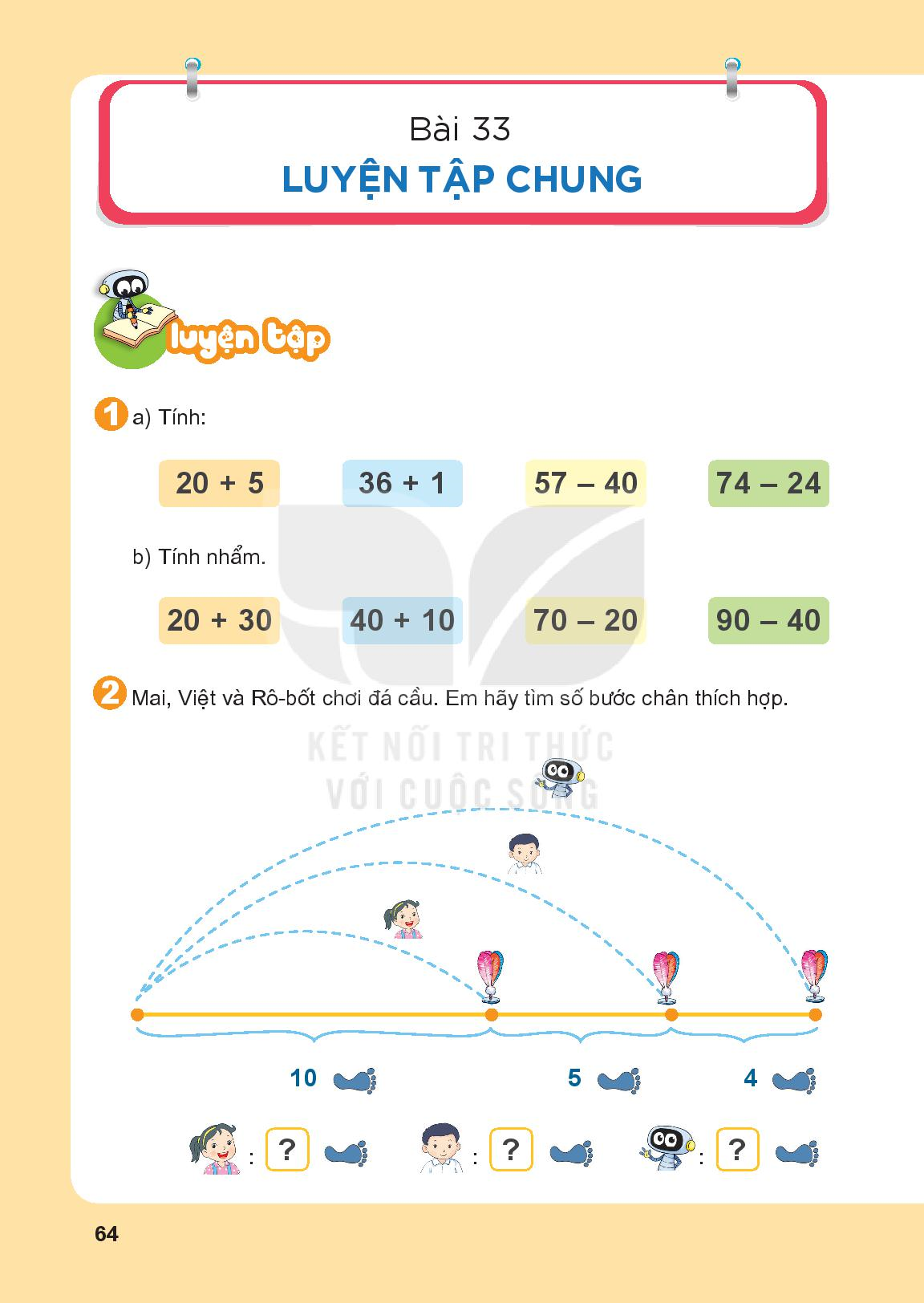 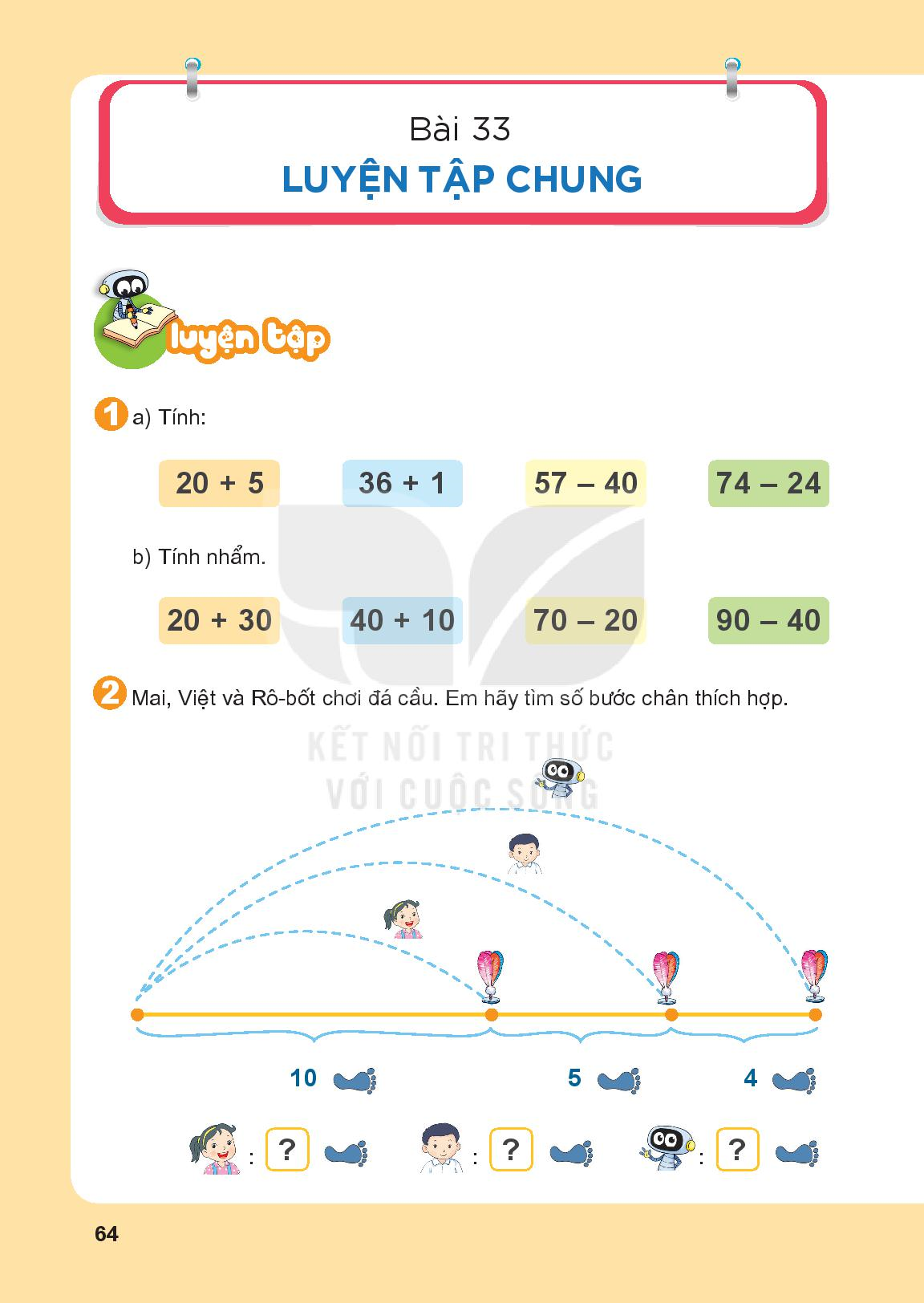 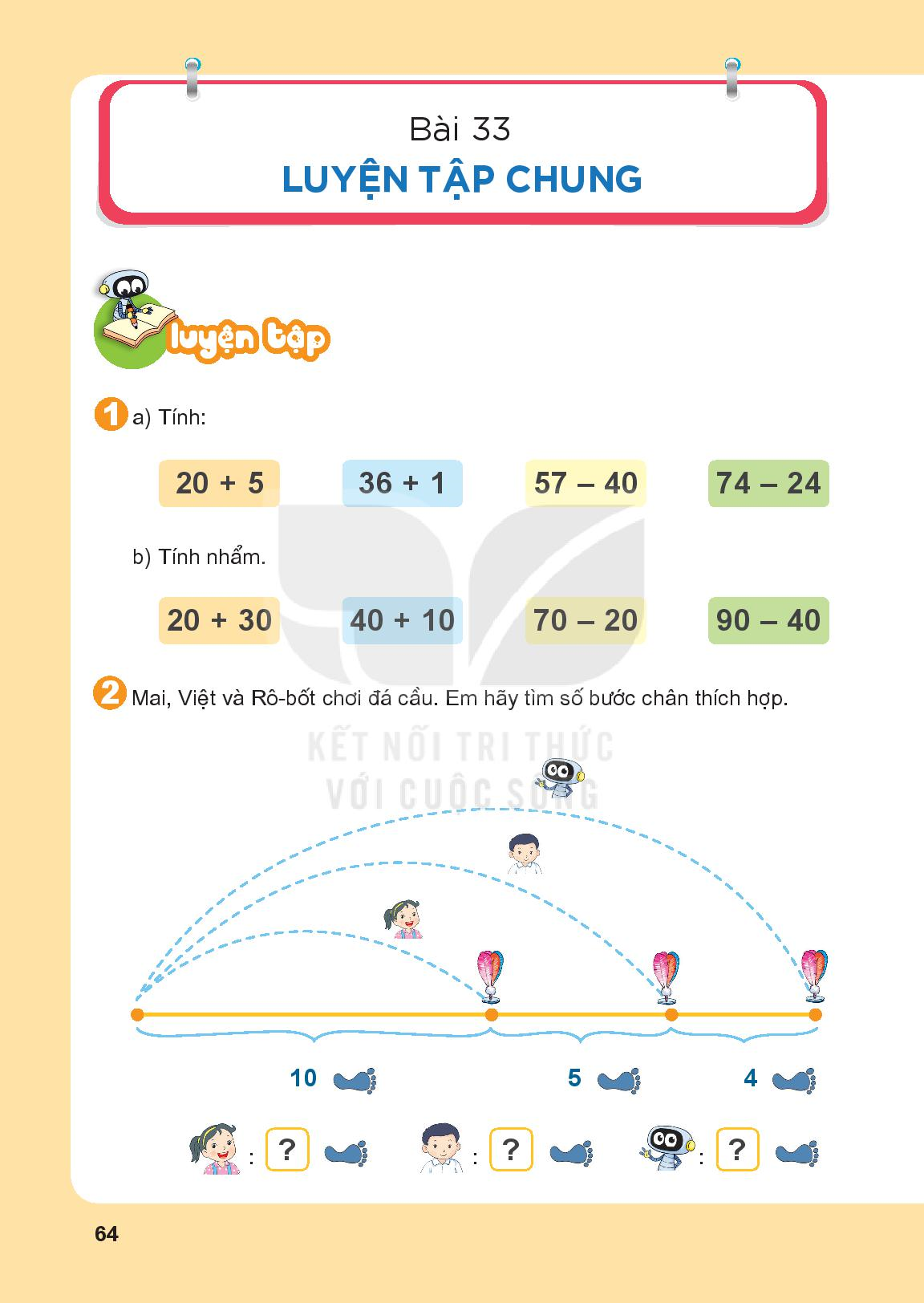 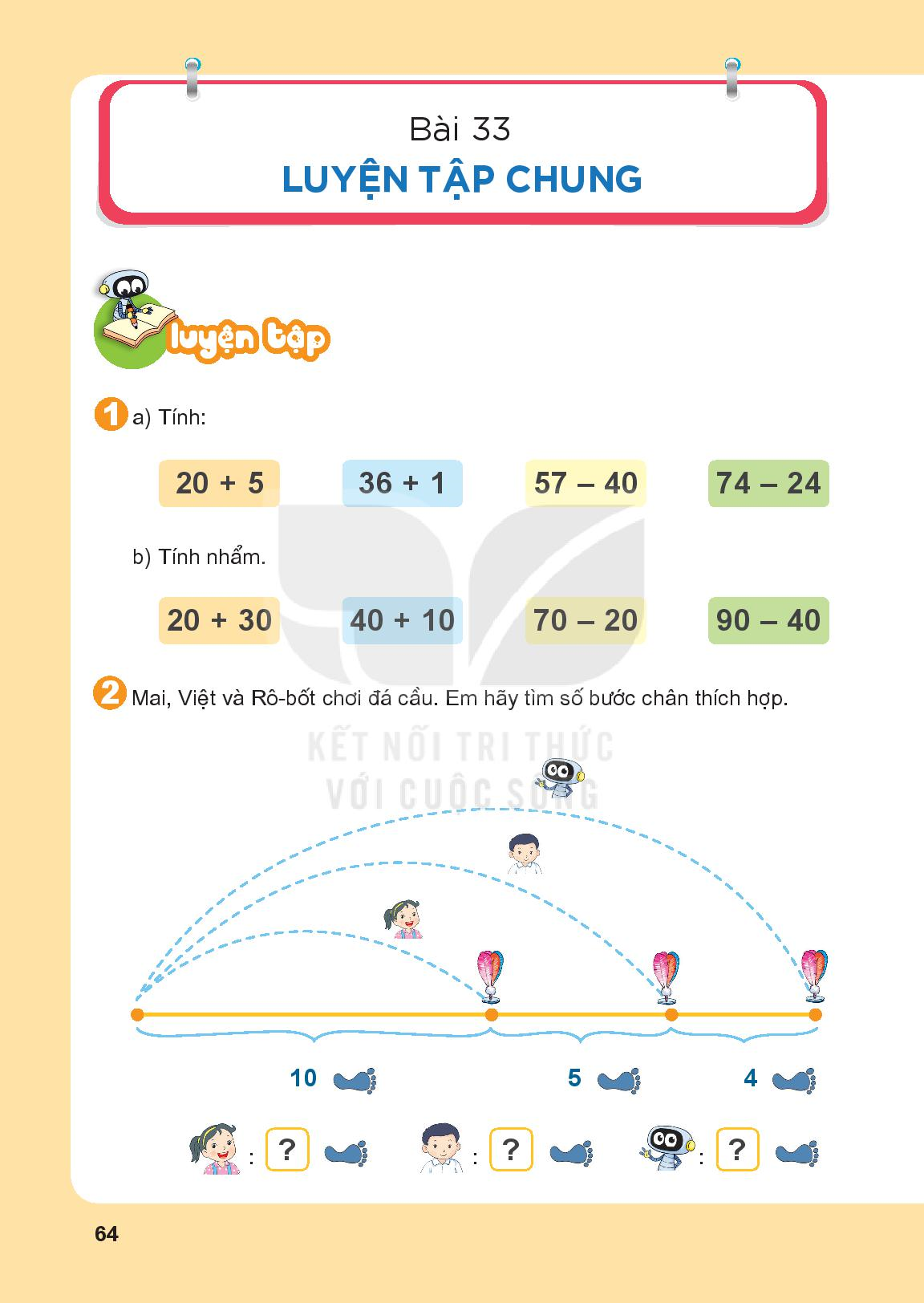 = 25
= 37
= 17
= 50
= 25
= 37
= 17
= 50
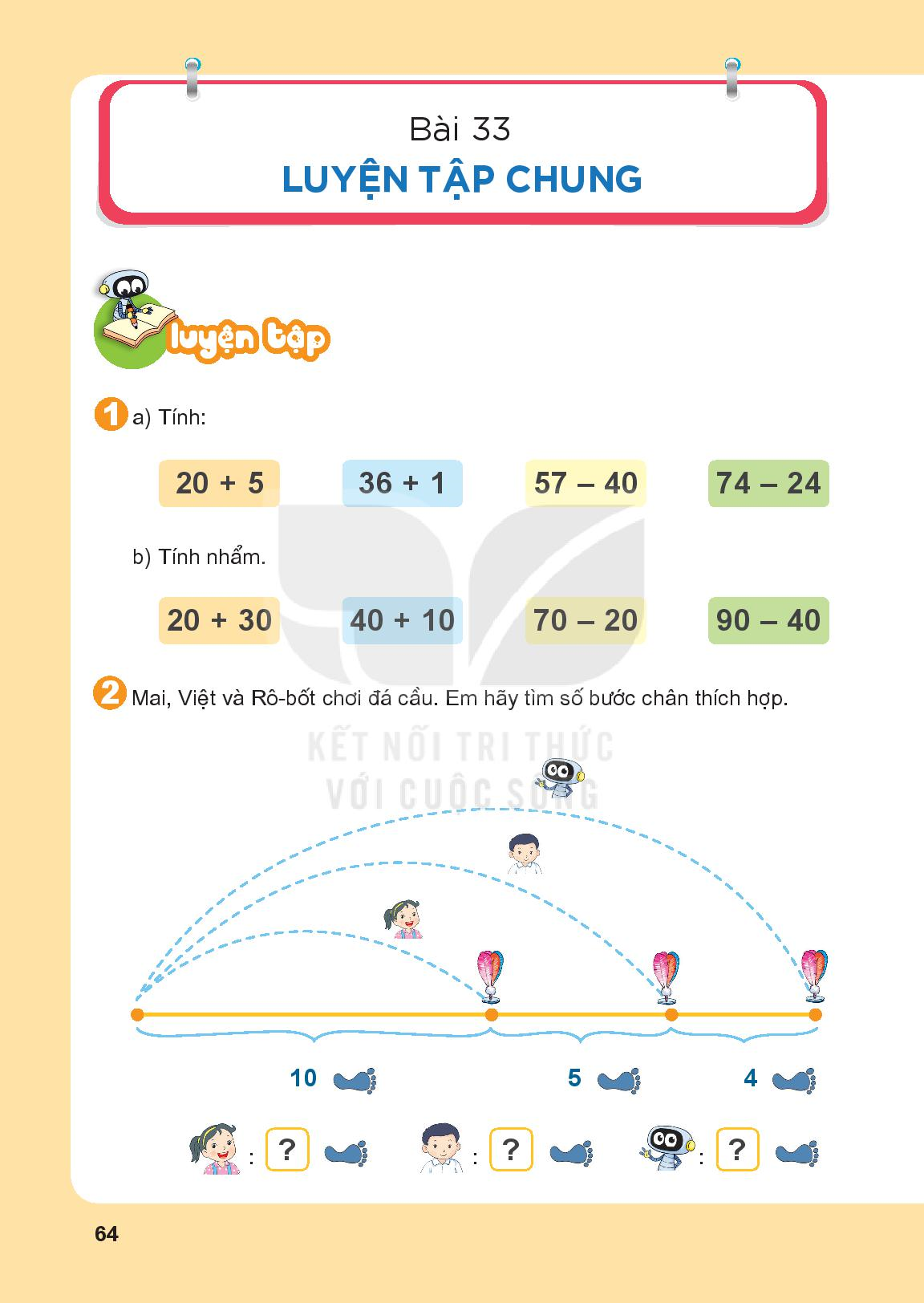 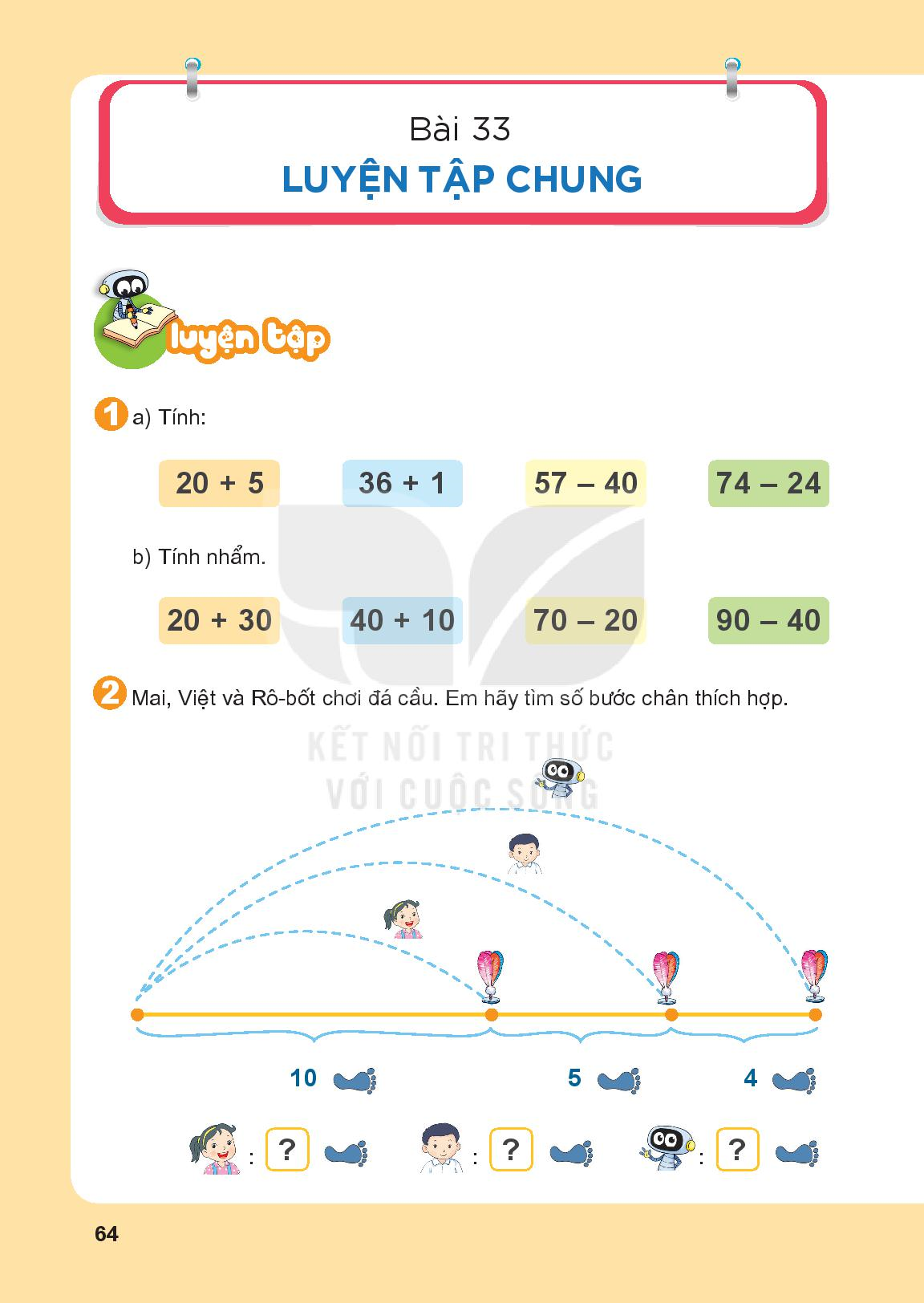 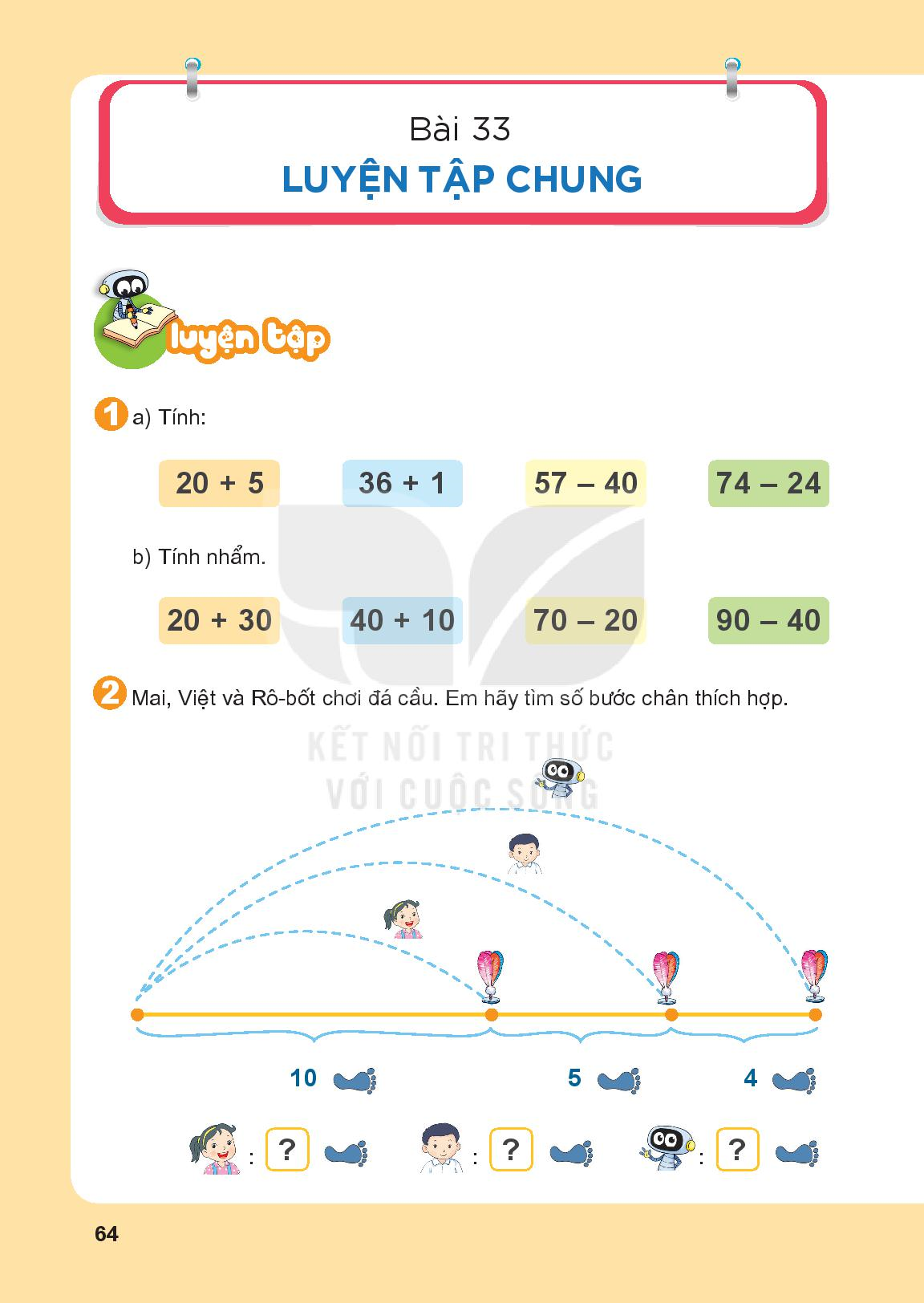 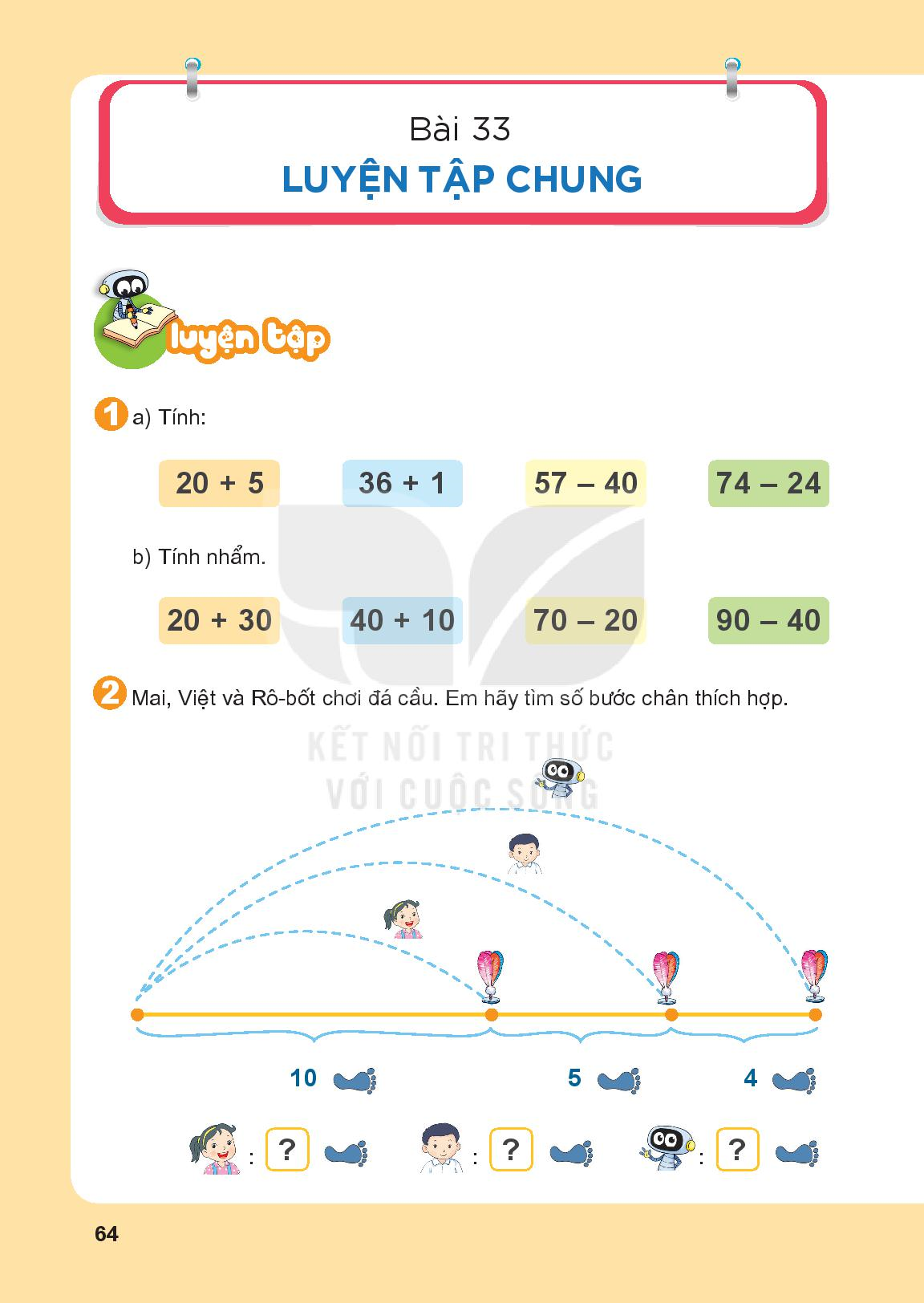 = 50
= 50
= 50
= 50
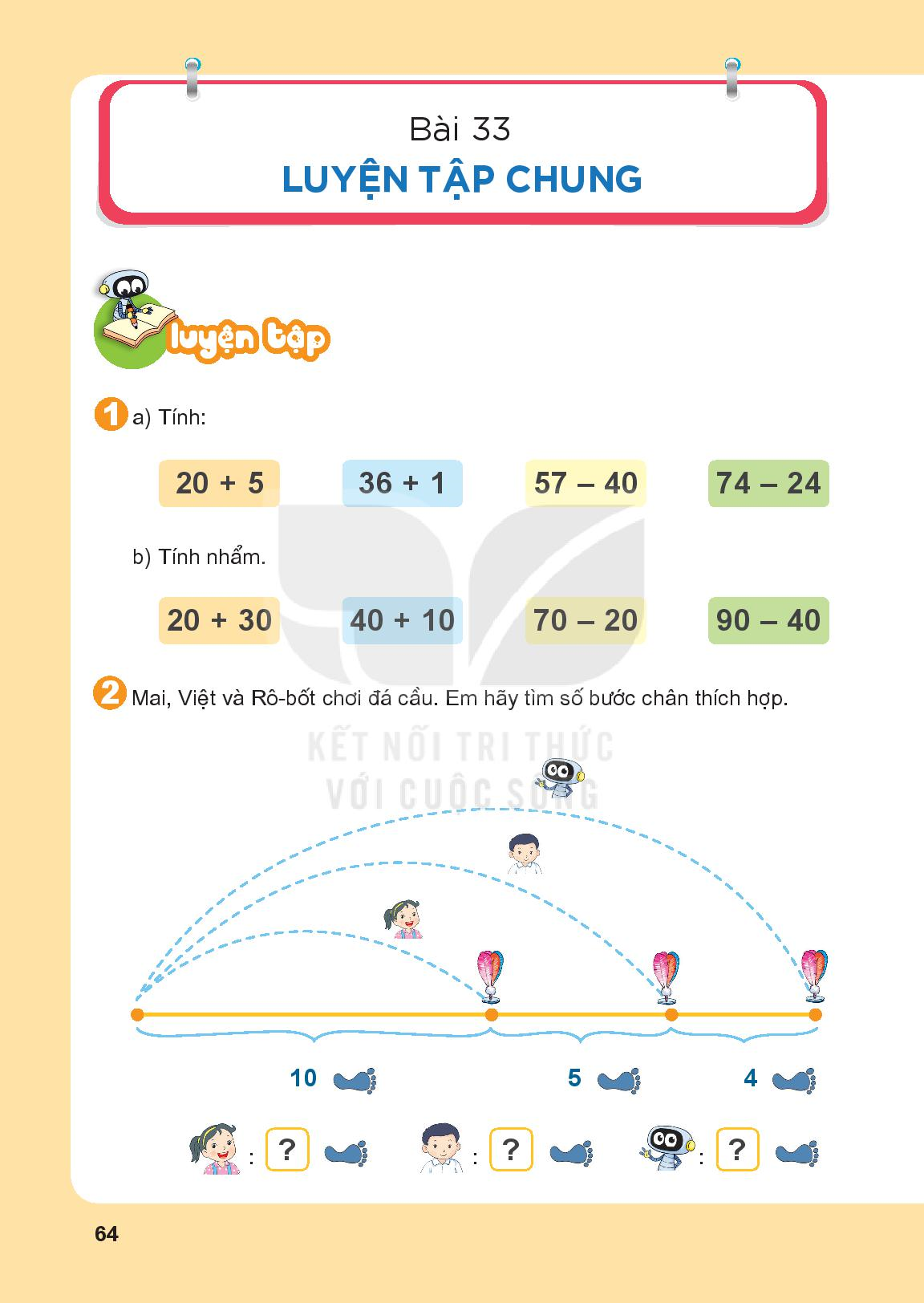 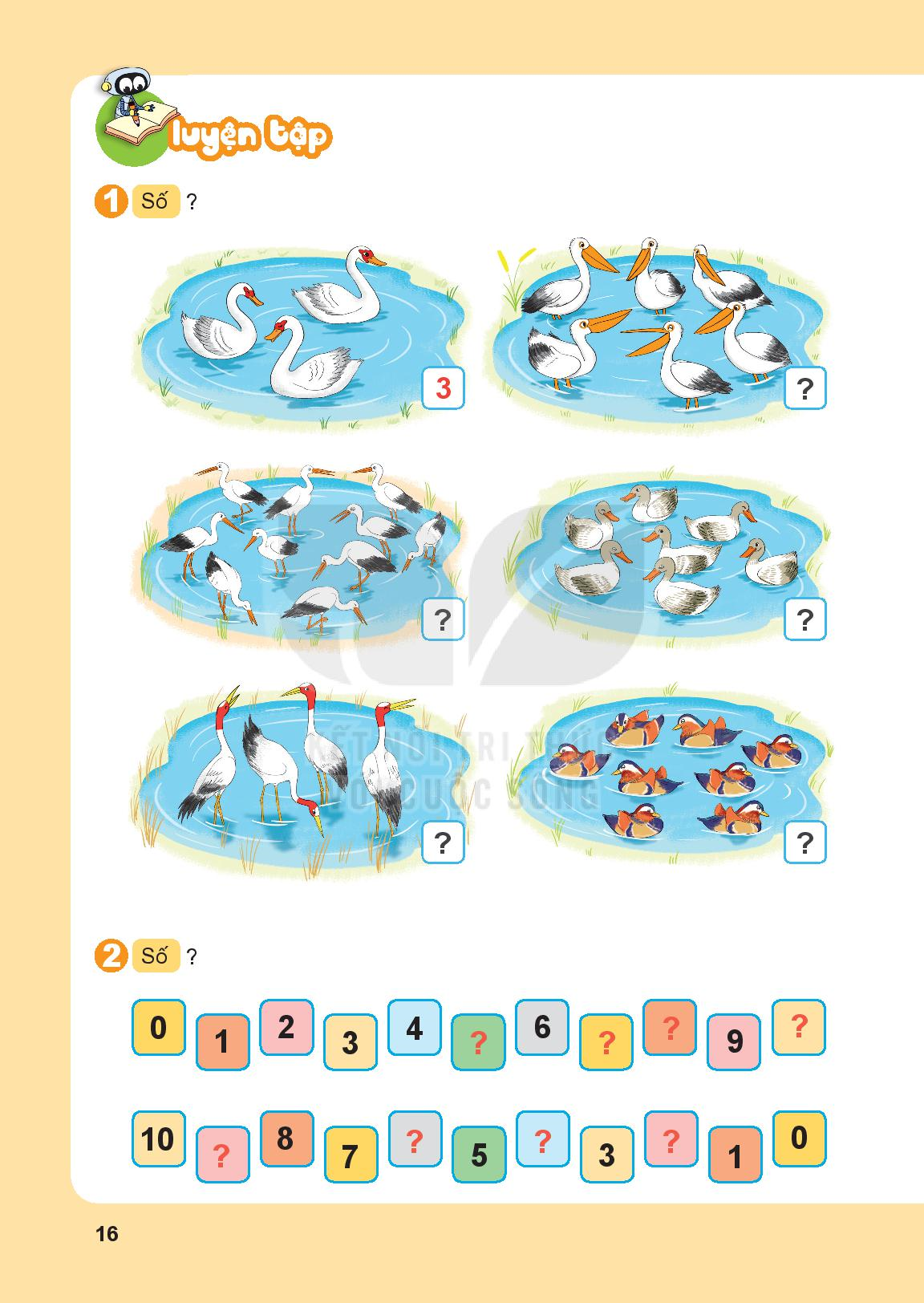 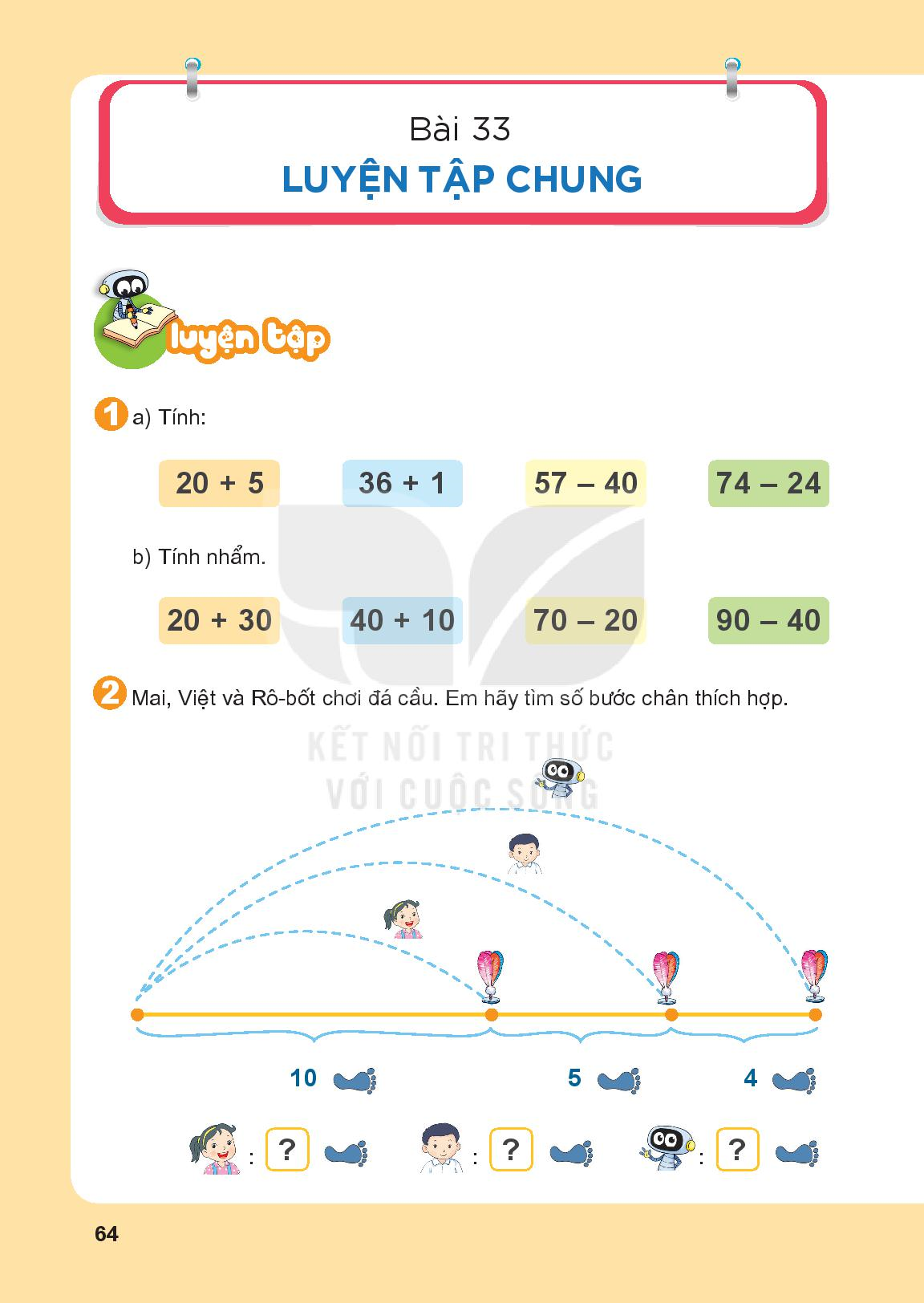 10
15
19
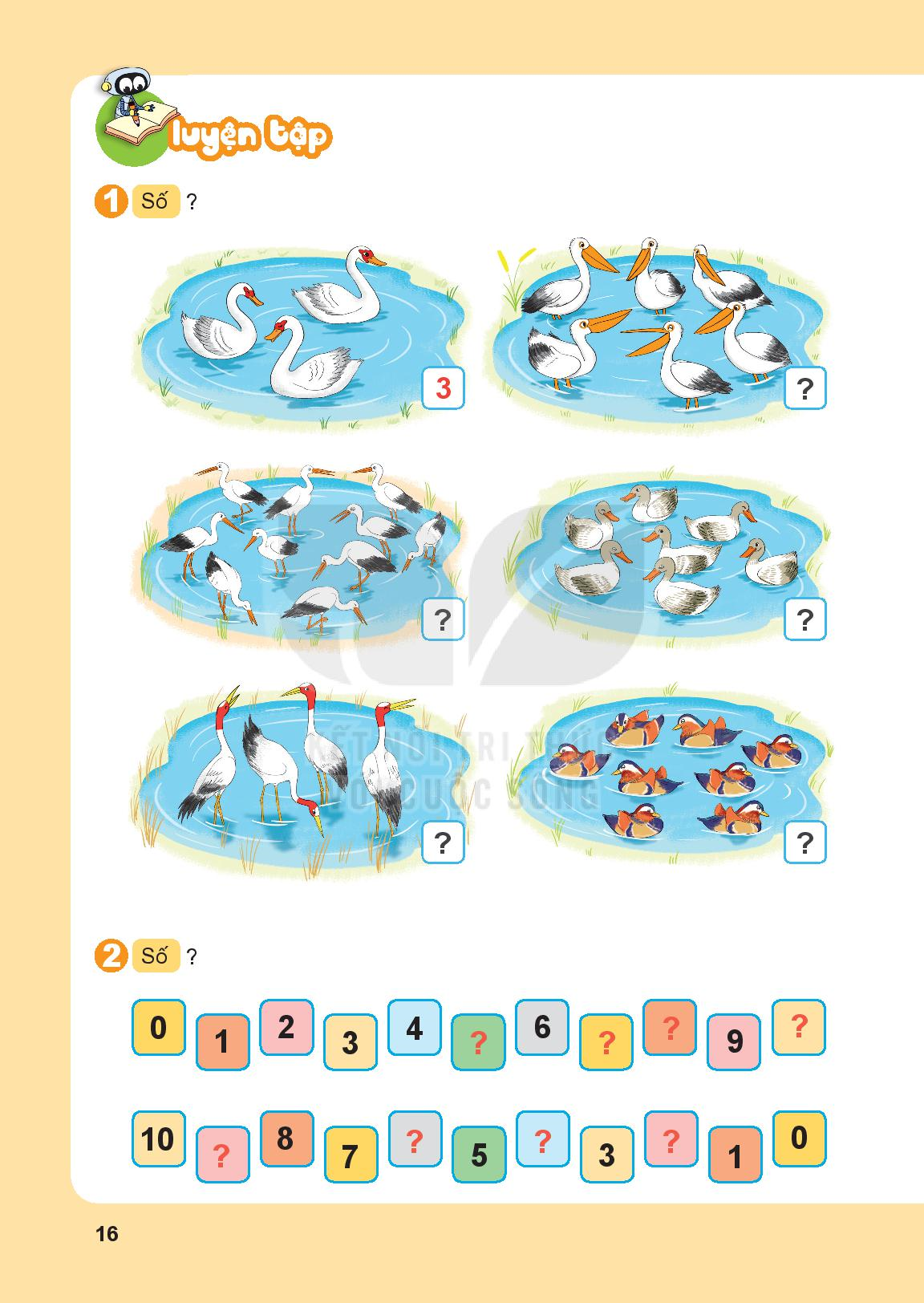 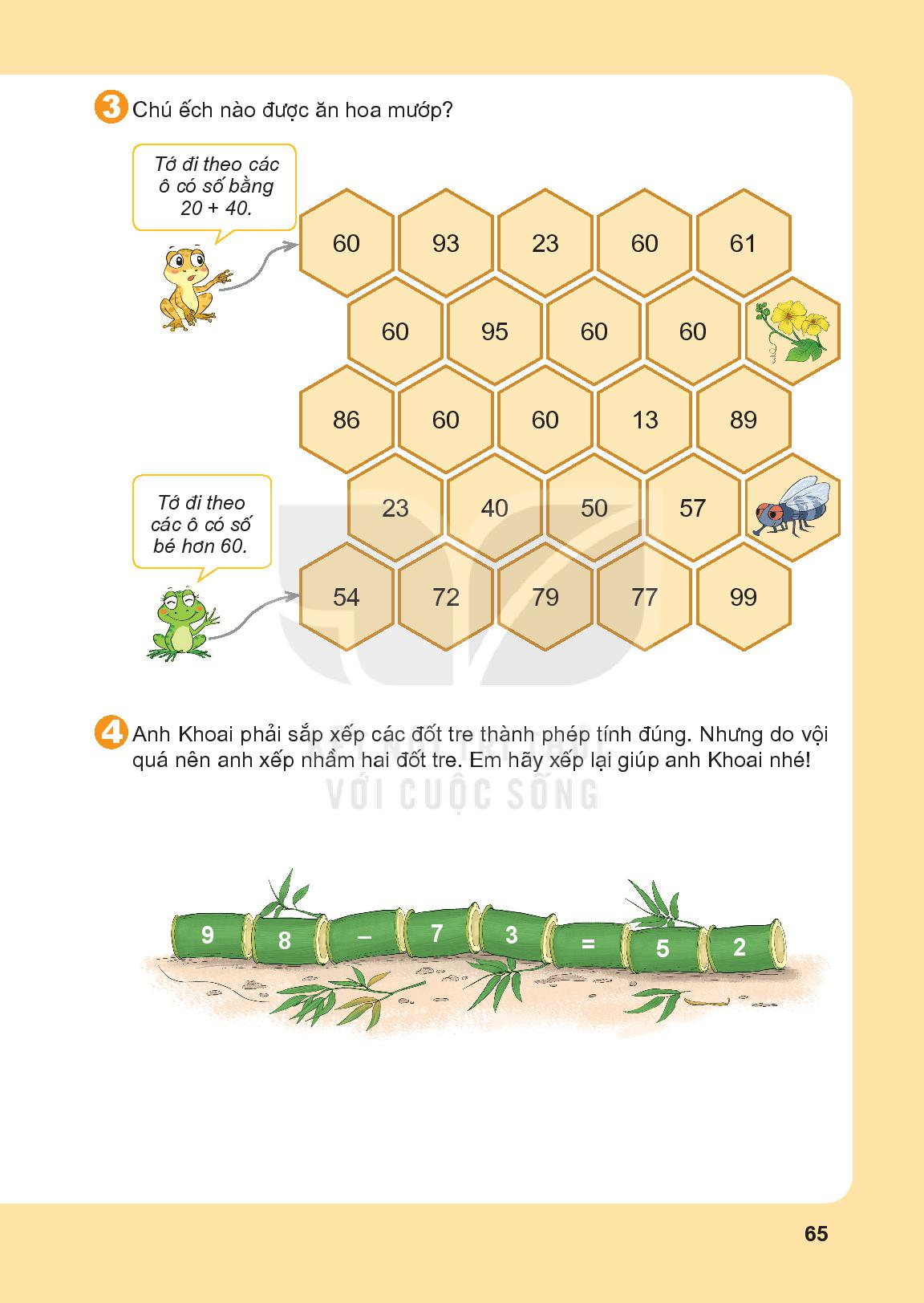 60
60
60
60
60
60
54
23
40
50
13
57
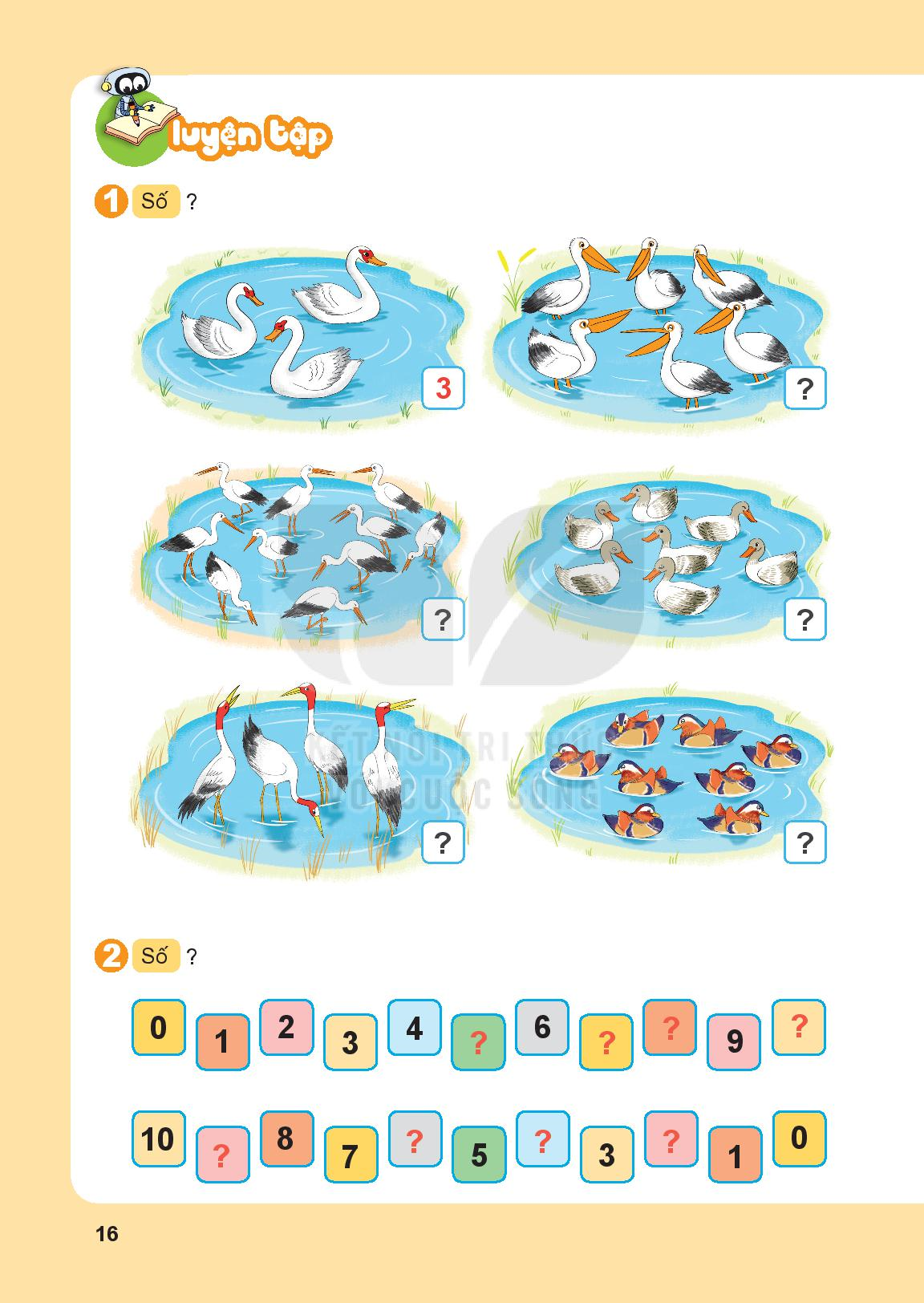 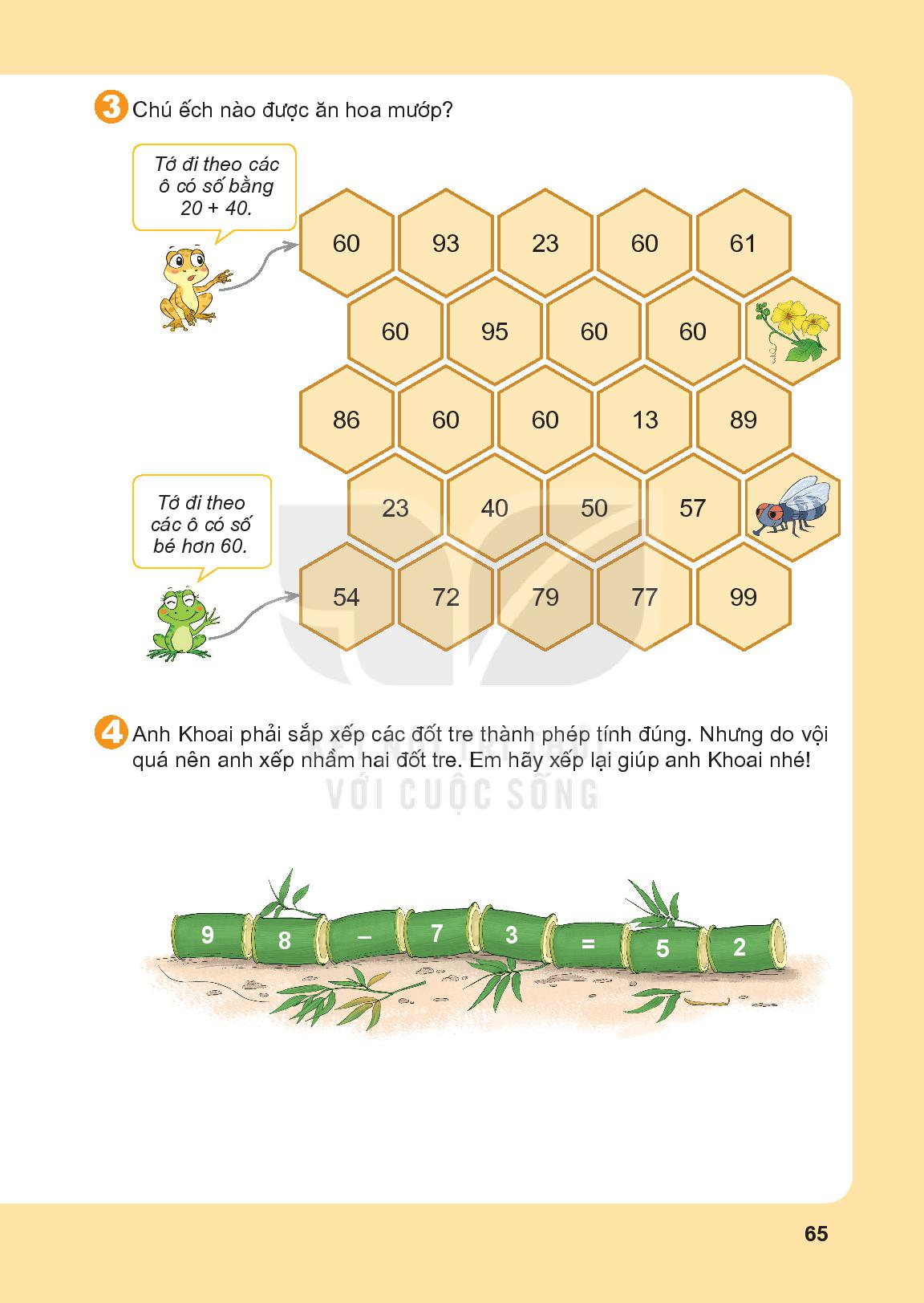 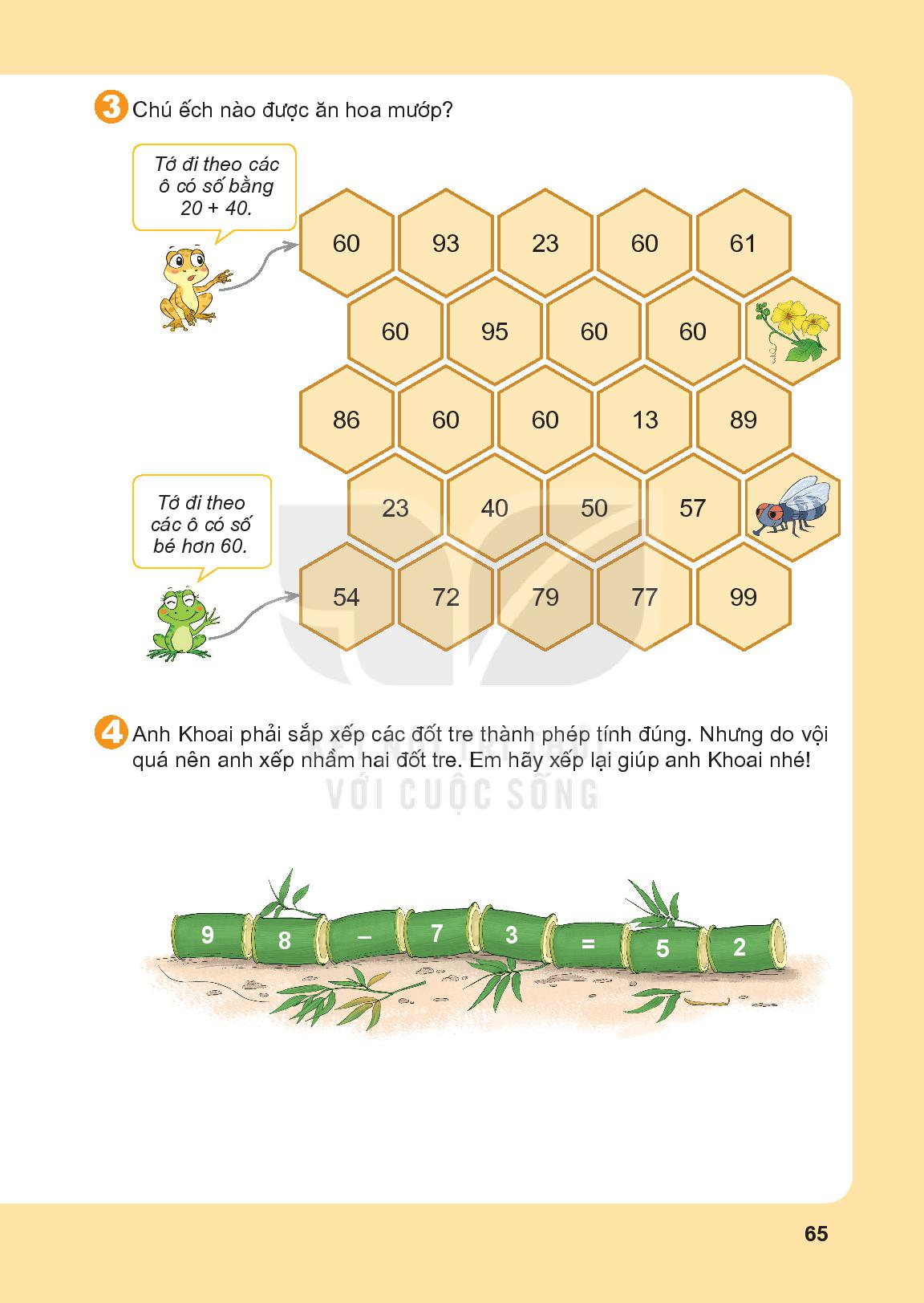 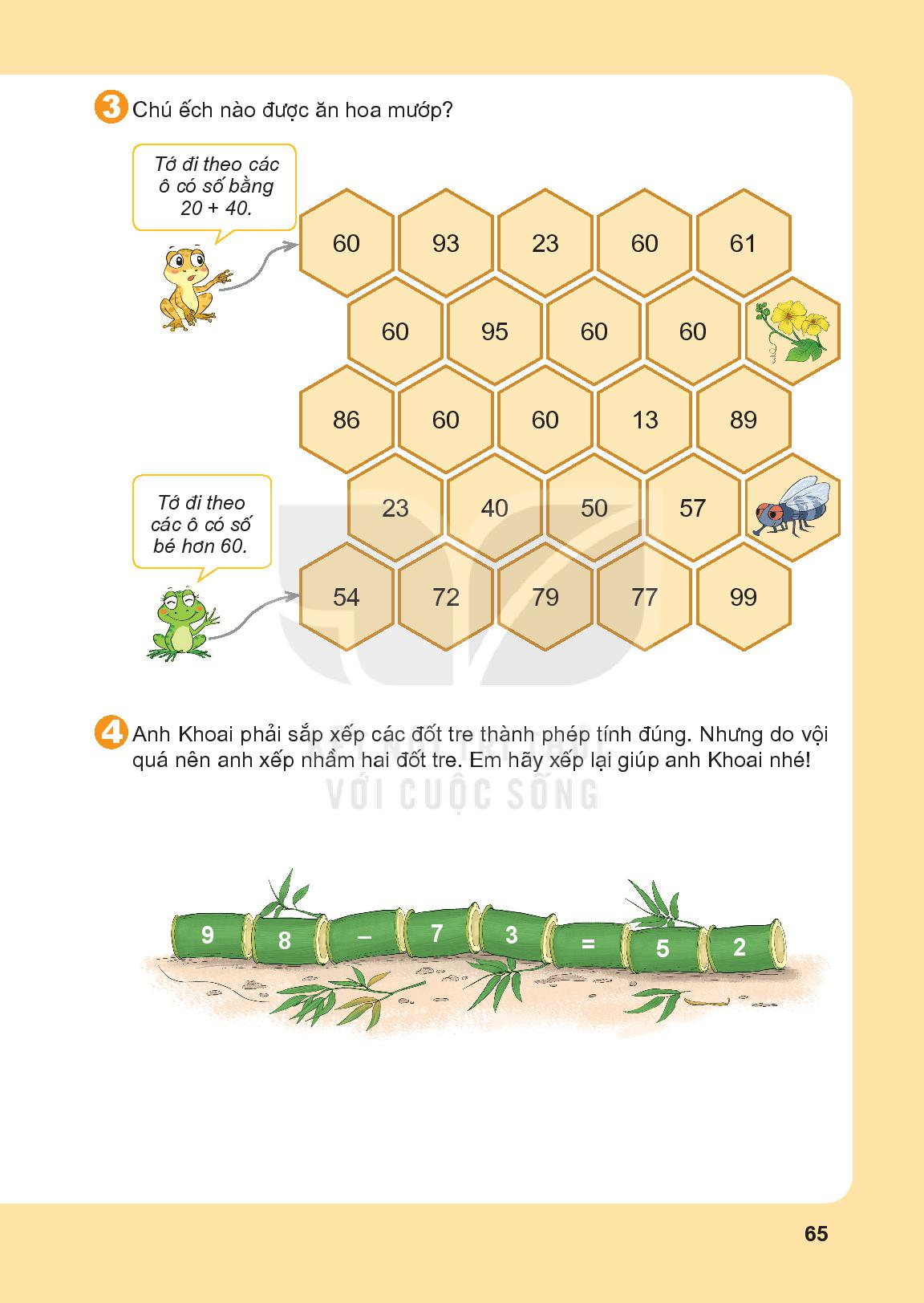 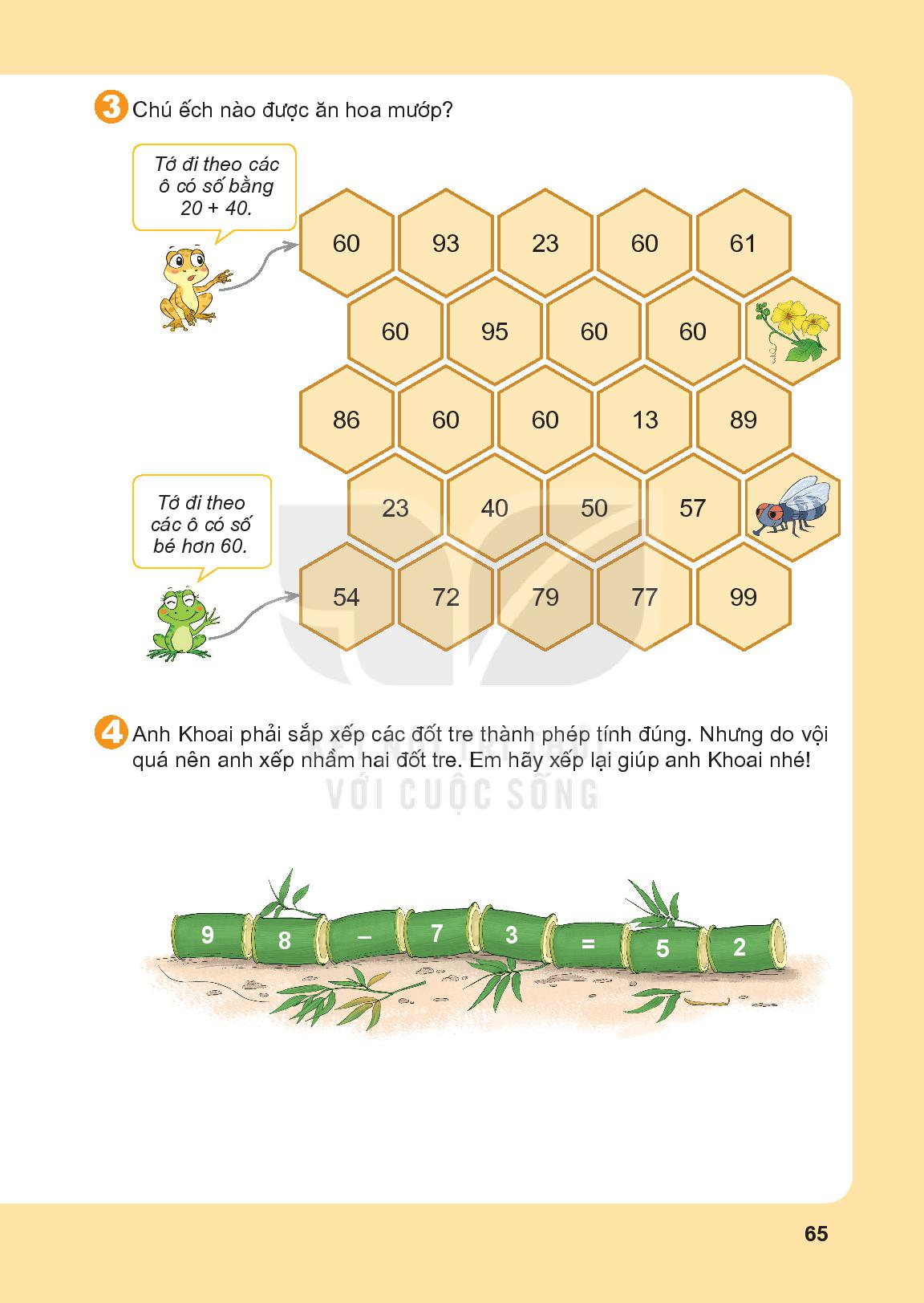 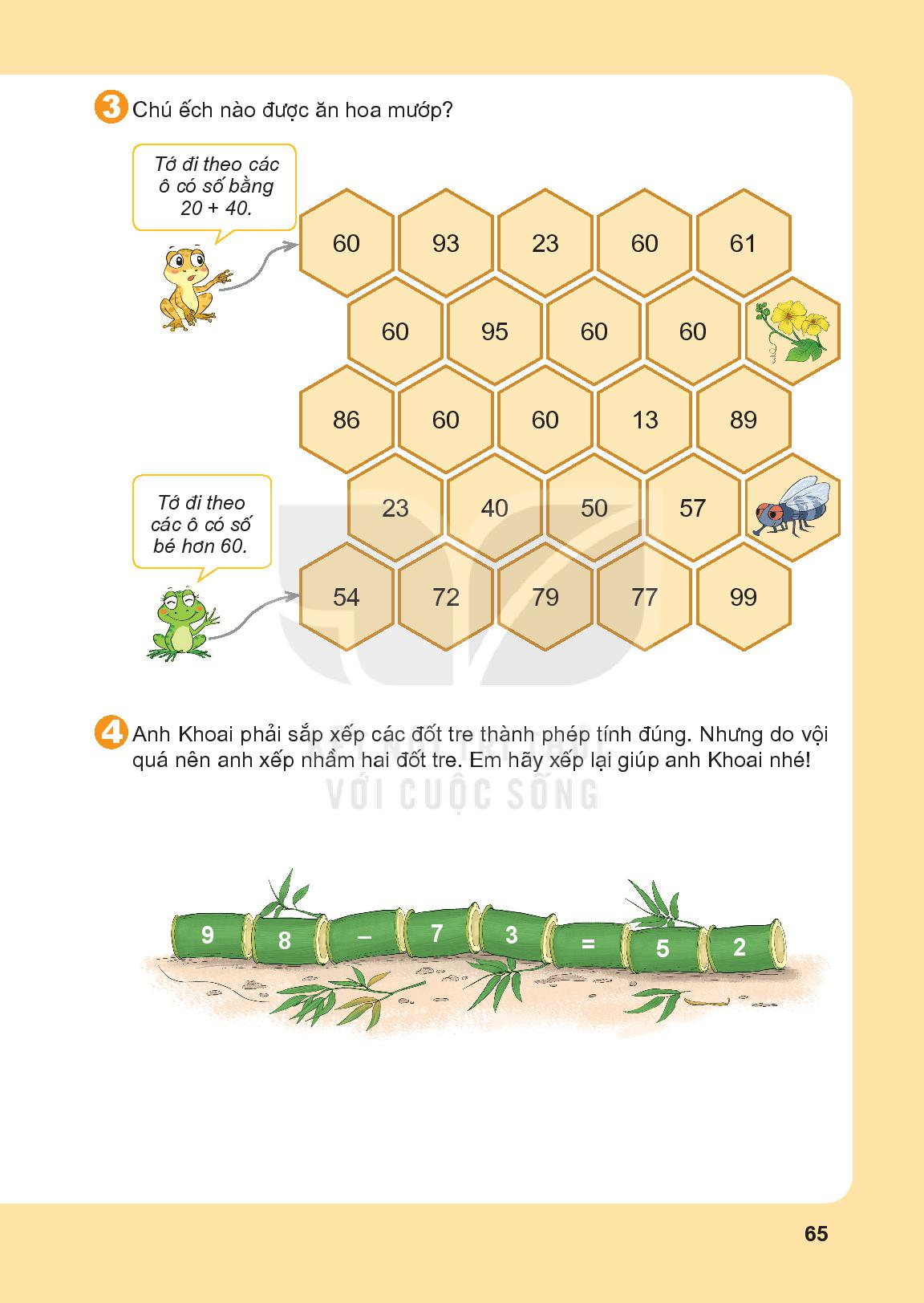